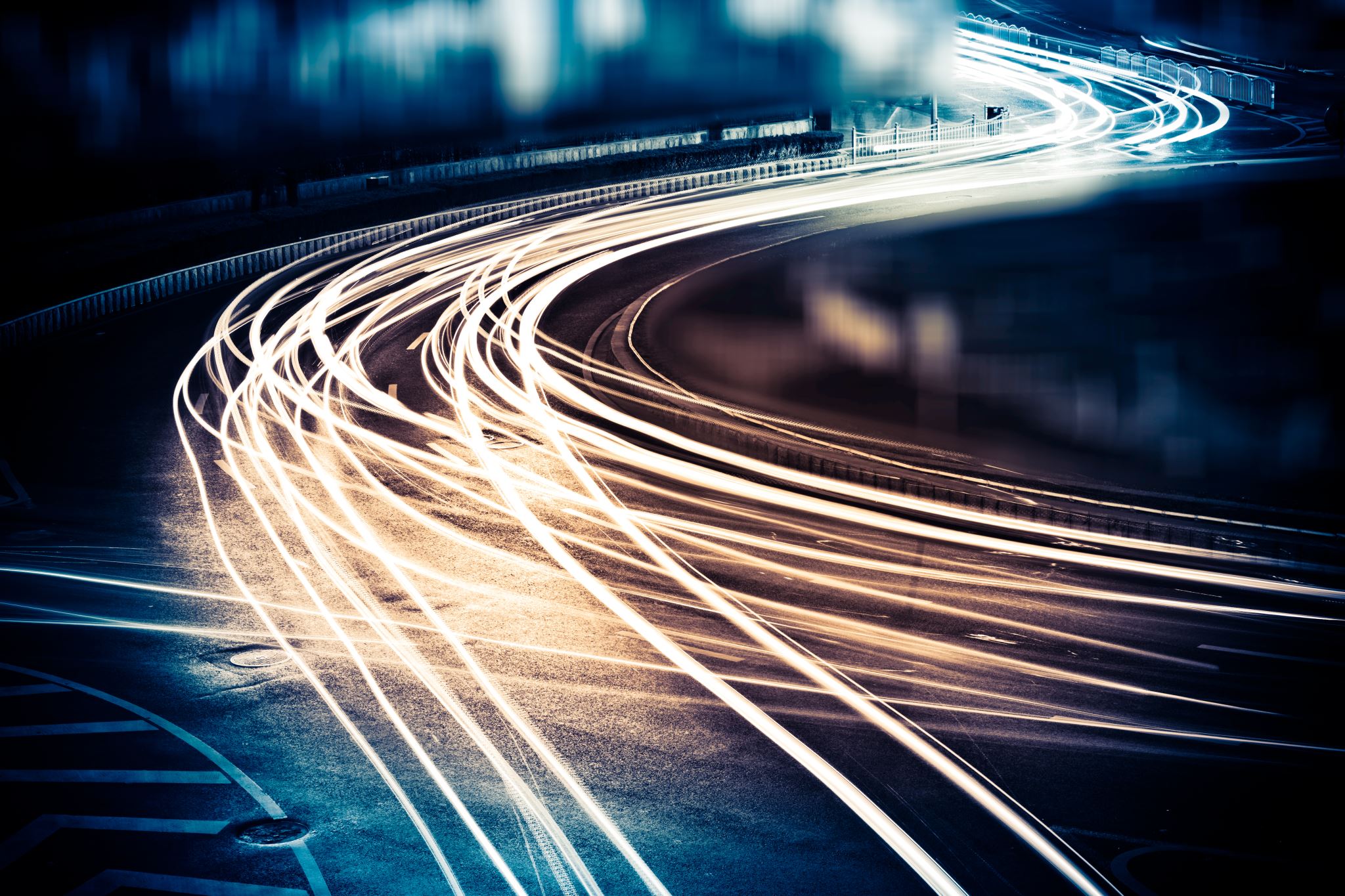 Texas HOSA Competitive Events  Road Trip
Leading to Student and Advisor Success in HOSA
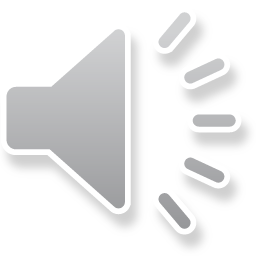 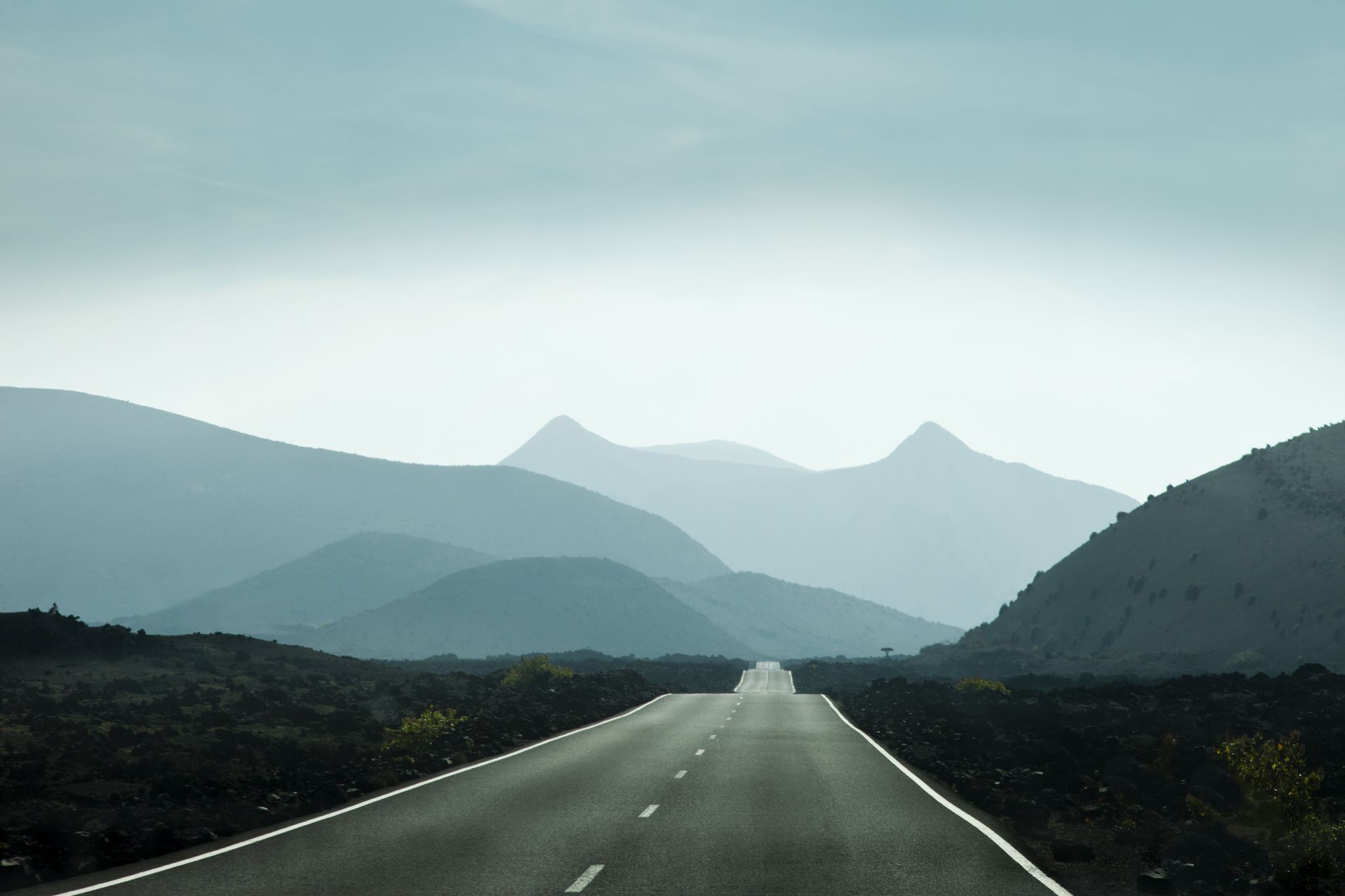 SUCCESS!!!
Big HOSA Guidelines vs Texas HOSA Competitor Orientation Sheets
Useful Tools
Dissecting Guidelines
Comparing Big HOSA and Texas HOSA
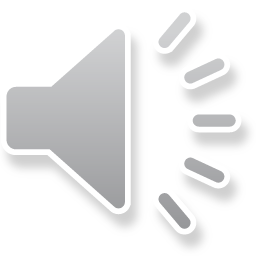 Comparing Big HOSA with Texas HOSA
www.hosa.org
All things about BIG HOSA
www.texashosa.org
All things about Texas HOSA
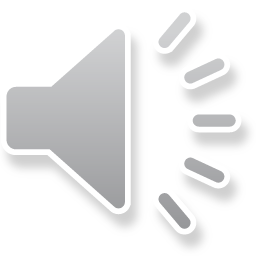 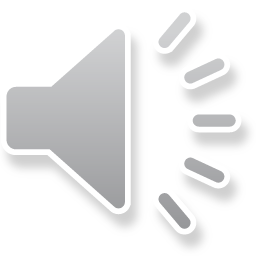 Dissecting the Guidelines
CE guidelines are written by Big HOSA for the ILC

Texas HOSA does not write these guidelines, but we follow them as closely as we can

Event guidelines share common formatting

Understanding this formatting can give you a lot of information
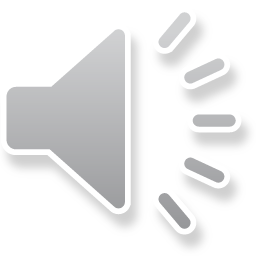 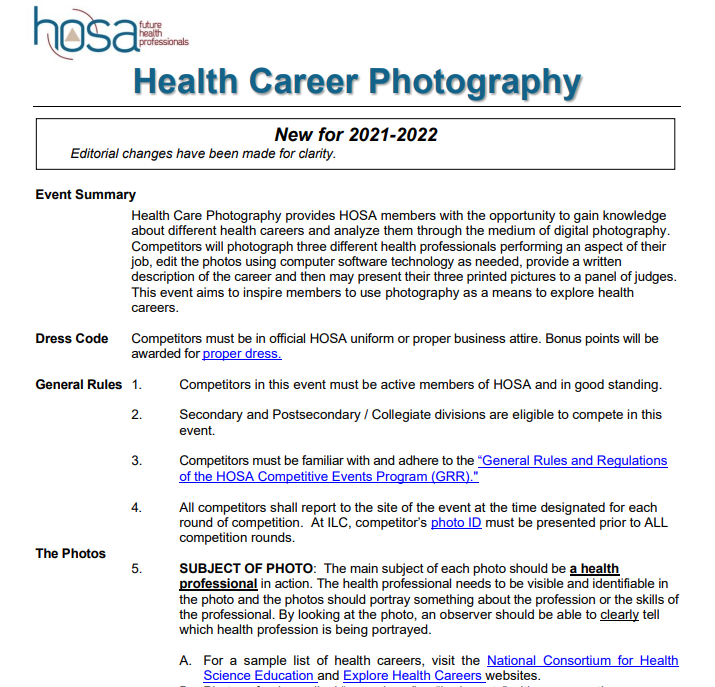 Changes since last year
Dress Code Information
Photo ID Information
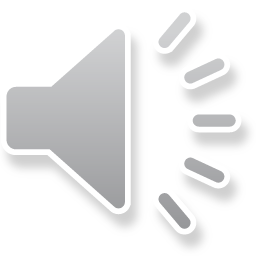 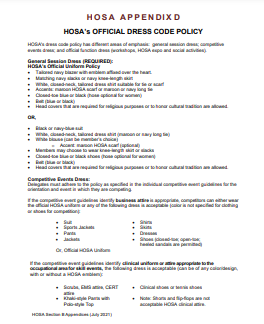 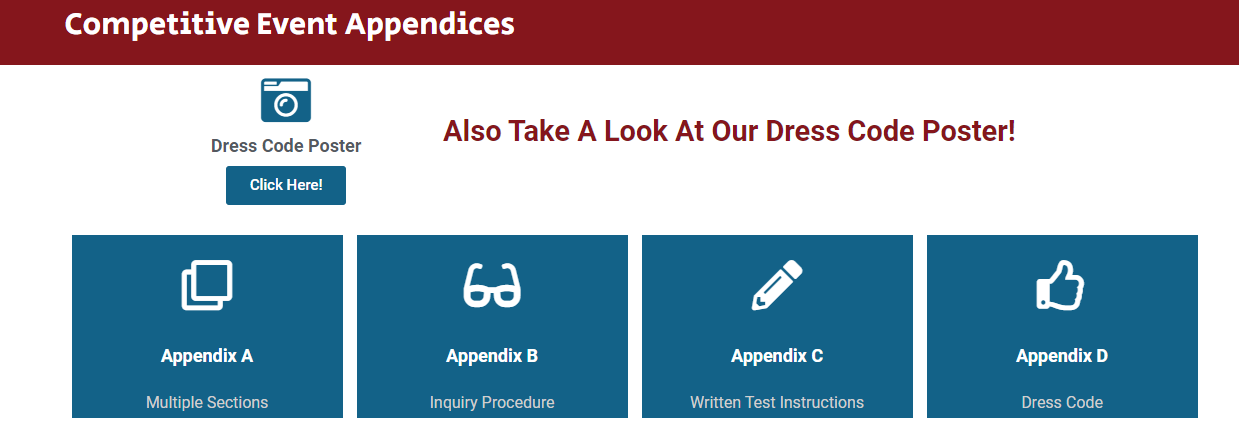 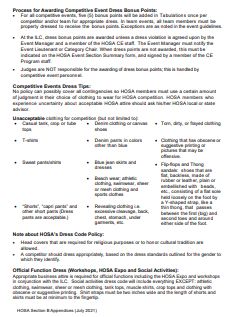 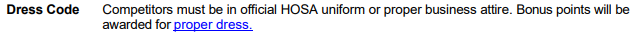 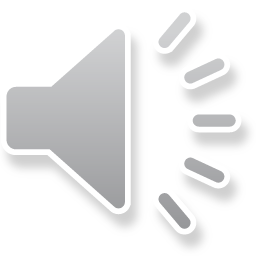 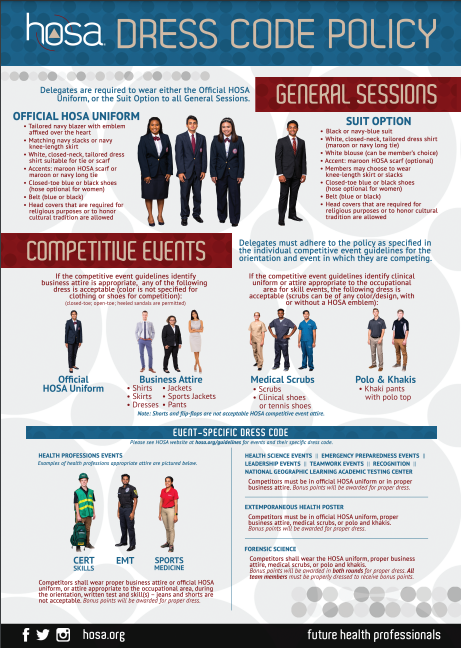 Click here and get a print-ready poster! 
Make many copies and put them around your classroom.
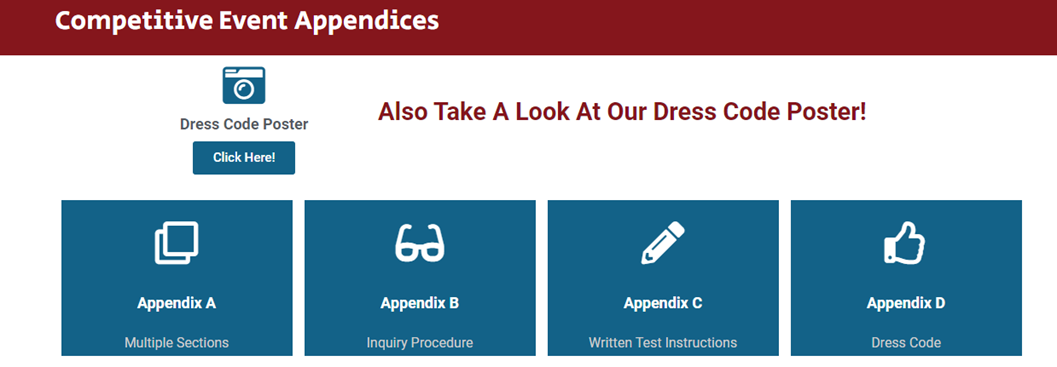 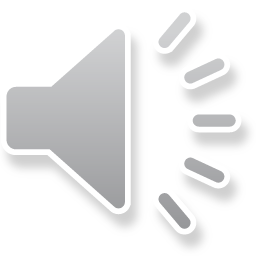 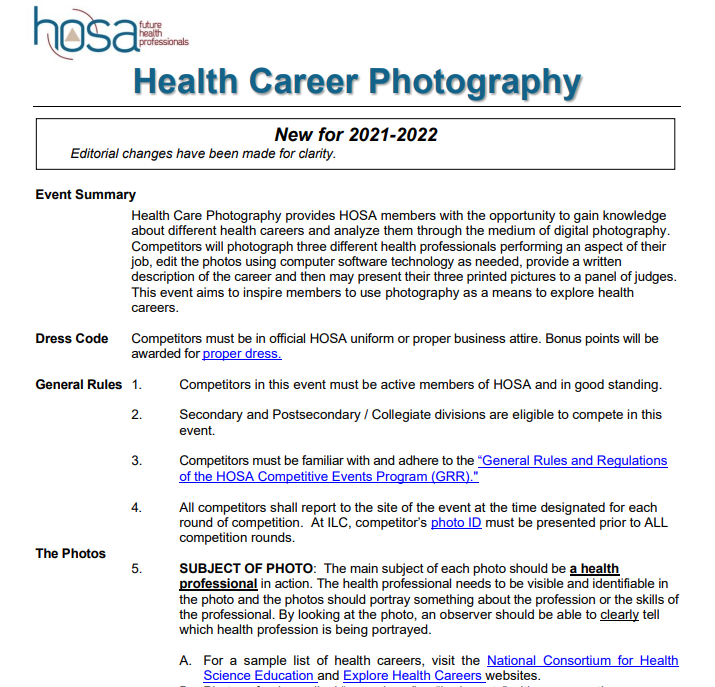 Changes since last year
Dress Code Information
Photo ID Information
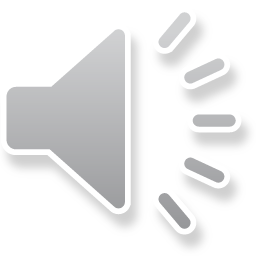 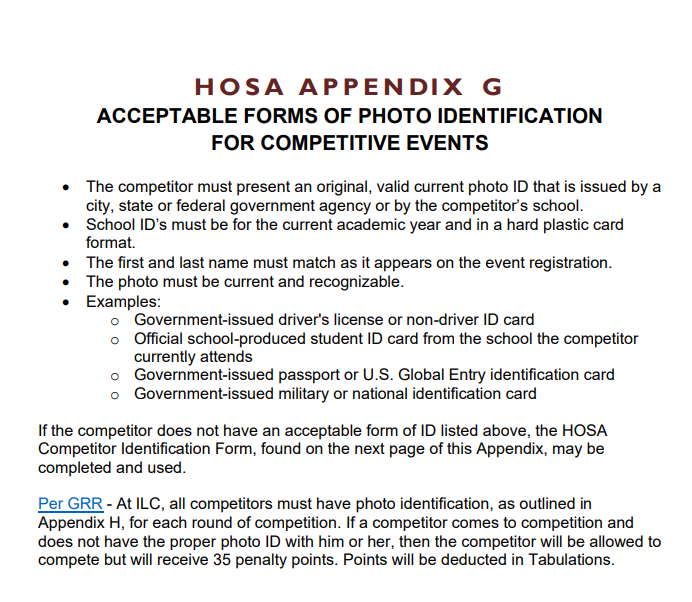 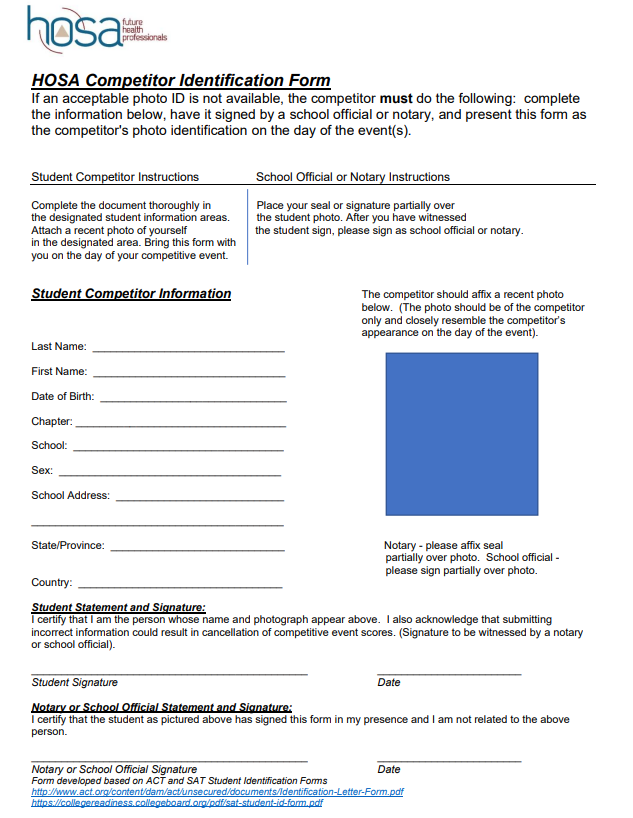 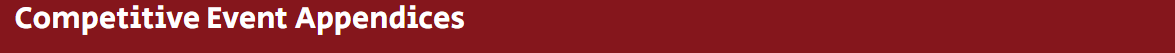 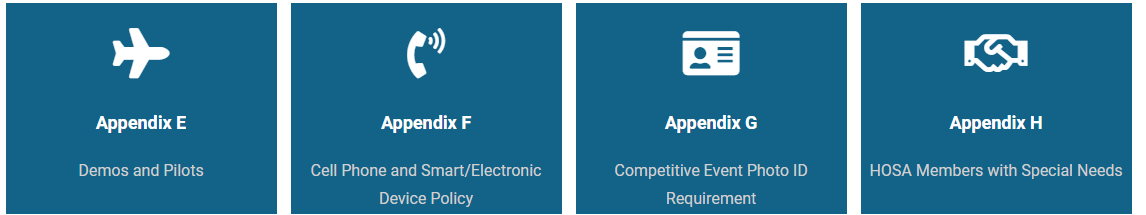 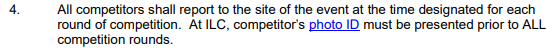 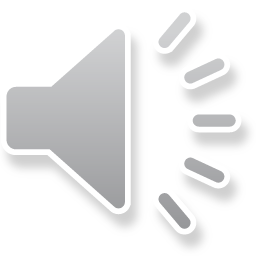 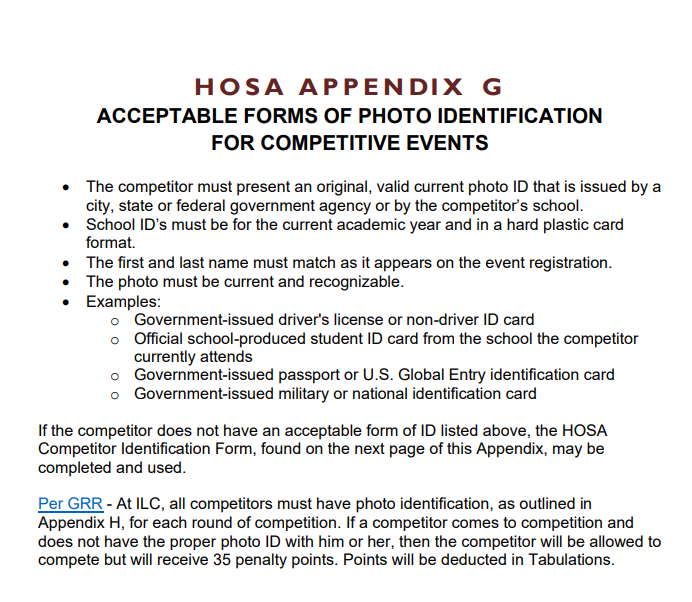 If student does not have a Photo ID

Print and complete page two

Attach a picture in the blue square
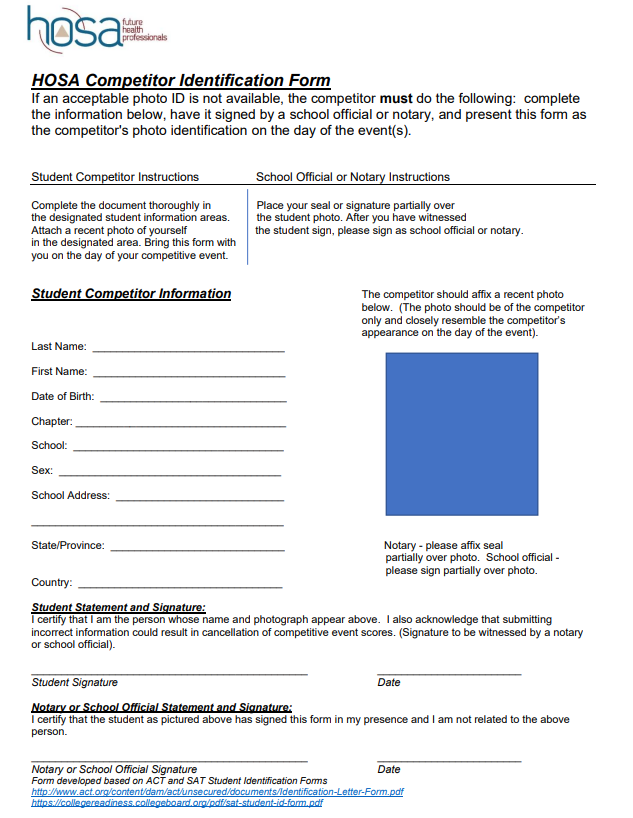 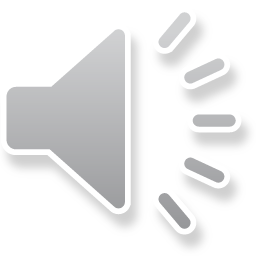 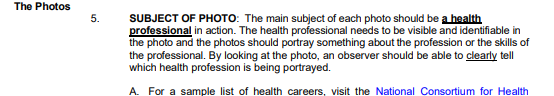 Body of the Guidelines will give instructions specific to that event. For example:

Portfolio requirements
If there is more than one round
If there is a digital upload required
Scoring information
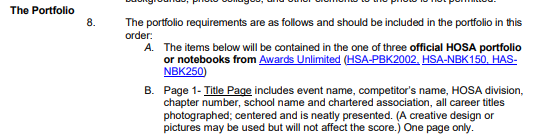 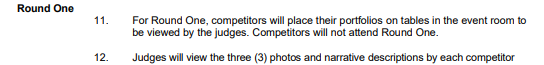 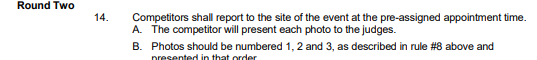 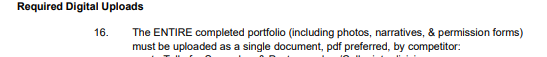 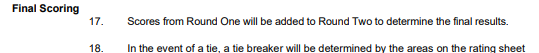 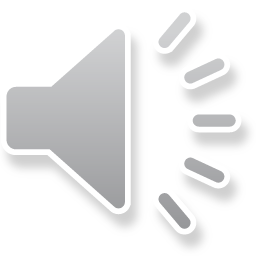 Very Important

Competitor Must Provide box
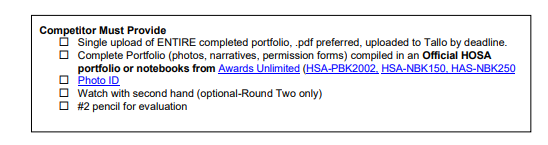 This box tells competitors any supplies/equipment they must bring to the event.
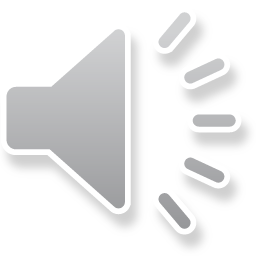 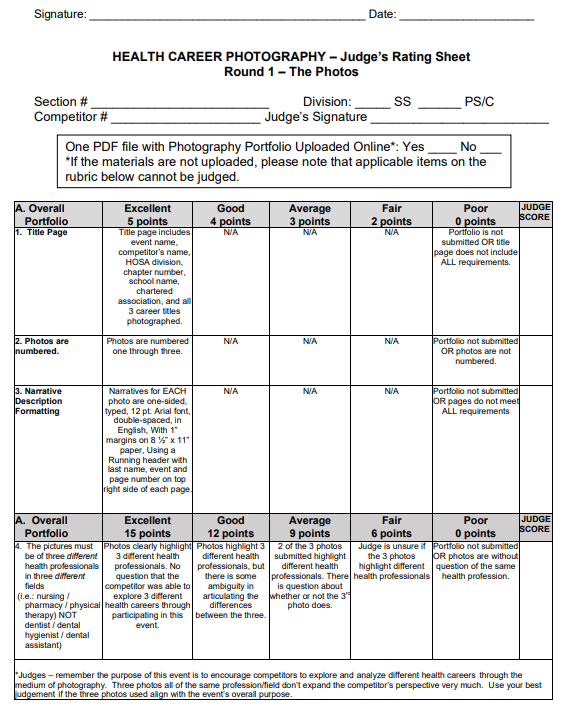 Rating Sheets
At the end of the guidelines

Tells competitors exactly for what judge are looking

Very useful when preparing for the event
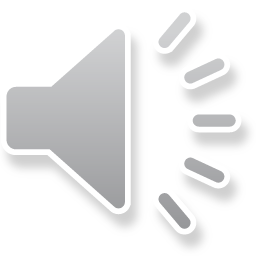 Where and What Are Useful Tools?
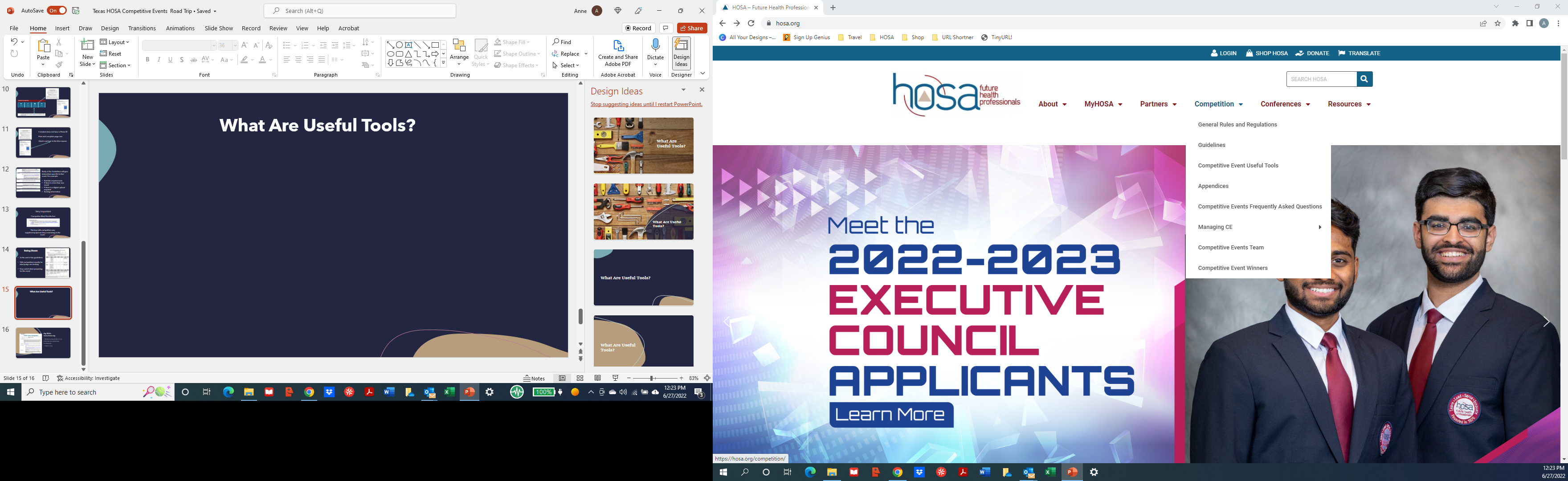 Under the “Competition” Tab
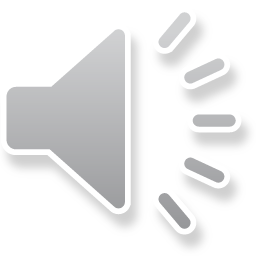 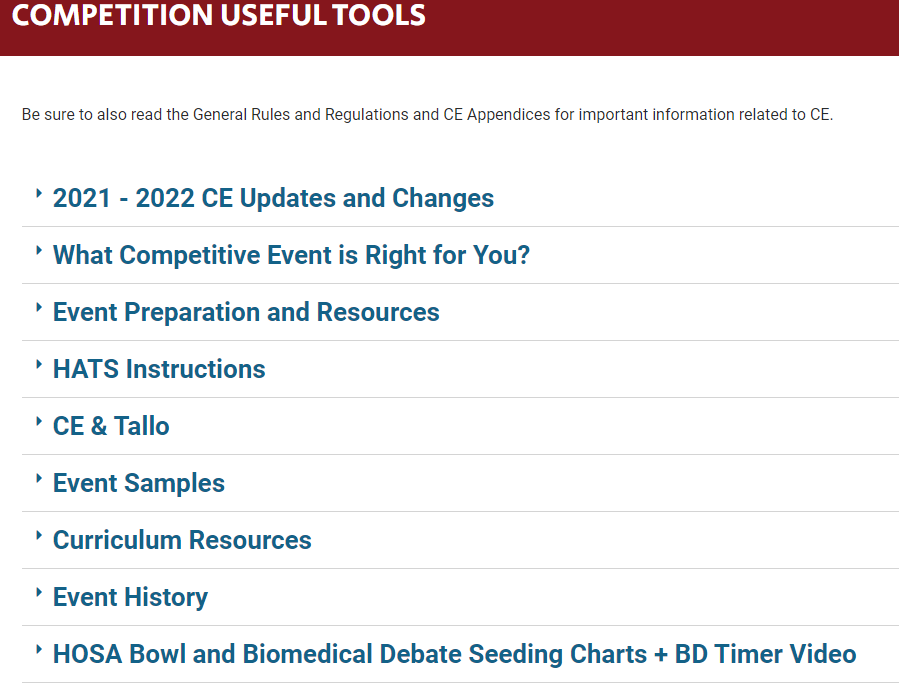 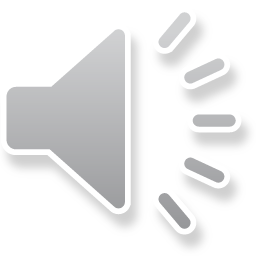 Help your students to decide which event to enter.
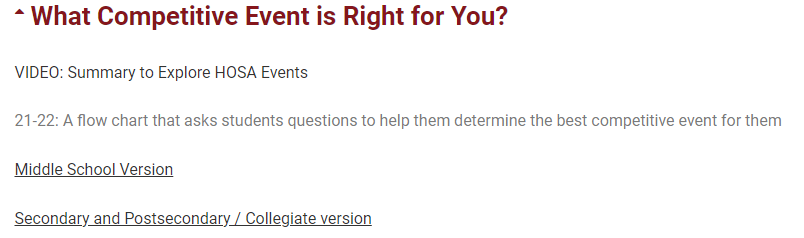 Flow chart poster for Secondary and Post-Secondary/Collegiate
Flow chart poster for both Middle School
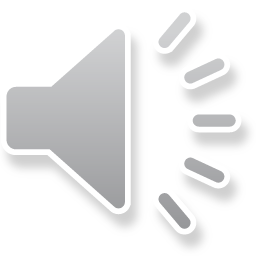 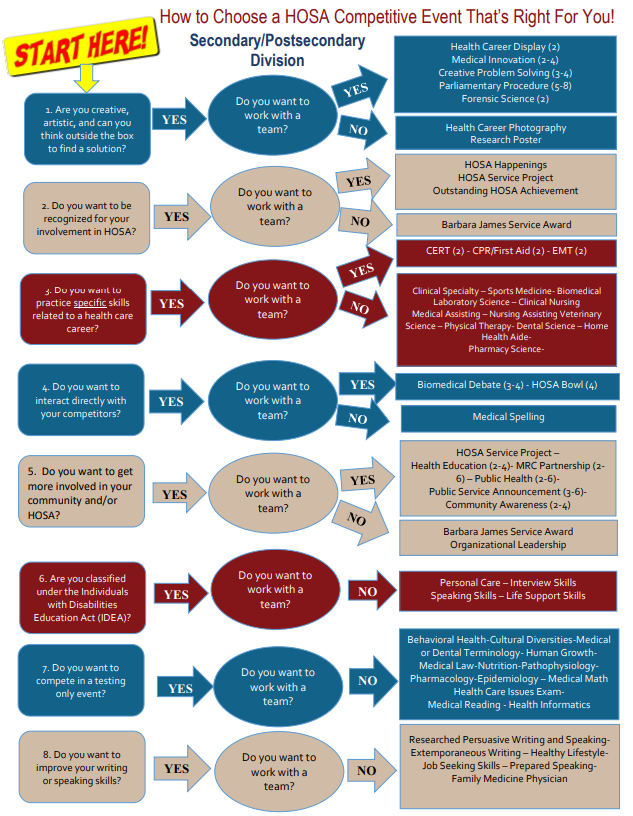 SS and PS/C Event Poster and Summary of Competitive Events
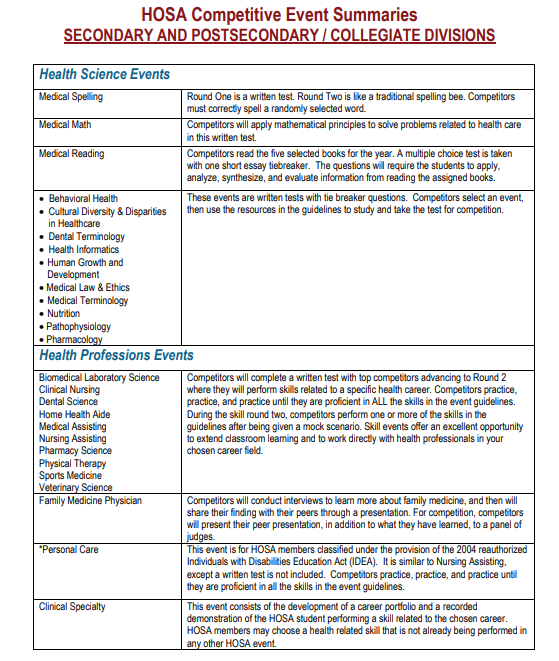 Helps students decide which event to choose in which to compete
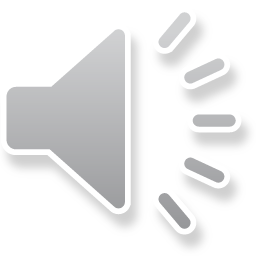 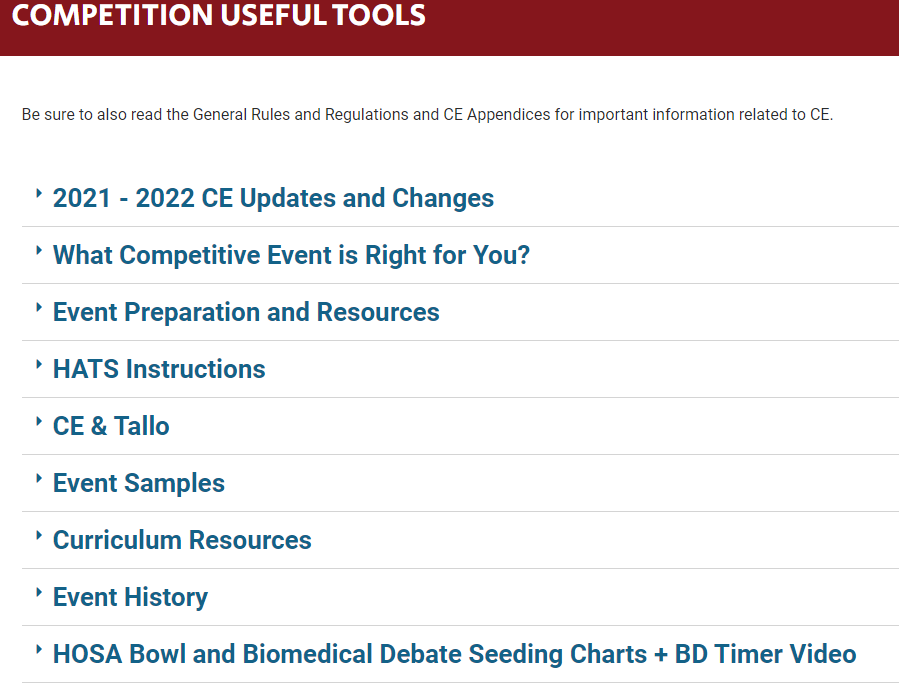 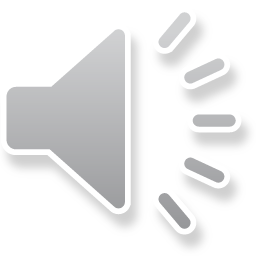 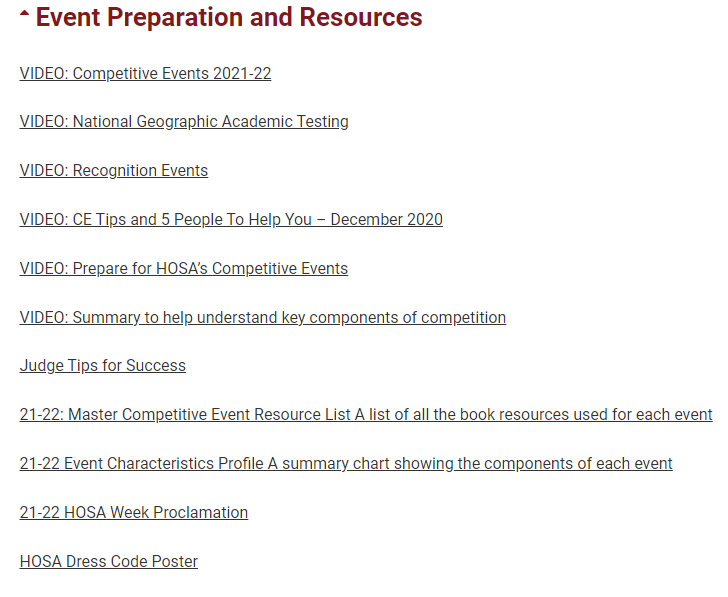 Tips for helping students to prepare for their chosen event.
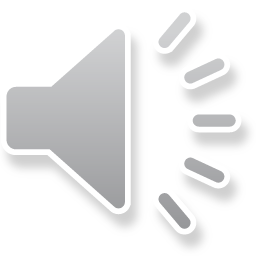 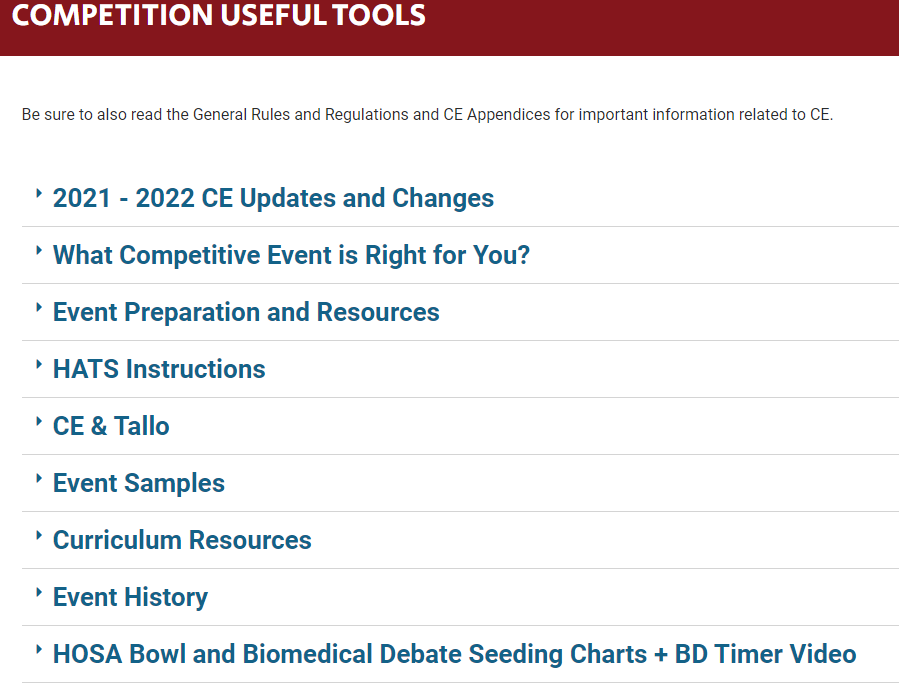 Instructions for advisors and students uploading to the 
HOSA  Activity Tracking System (HATS)
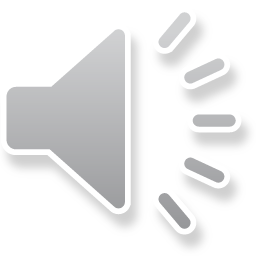 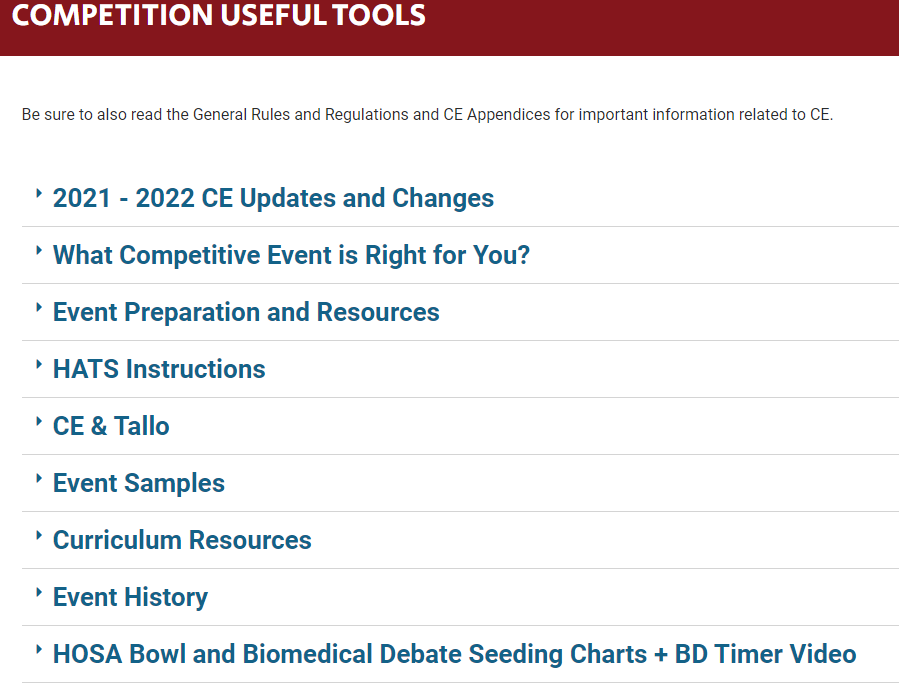 Link to instructions for Tallo uploads
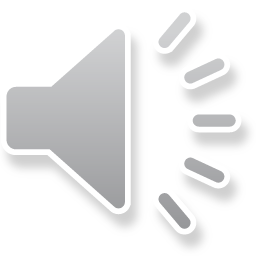 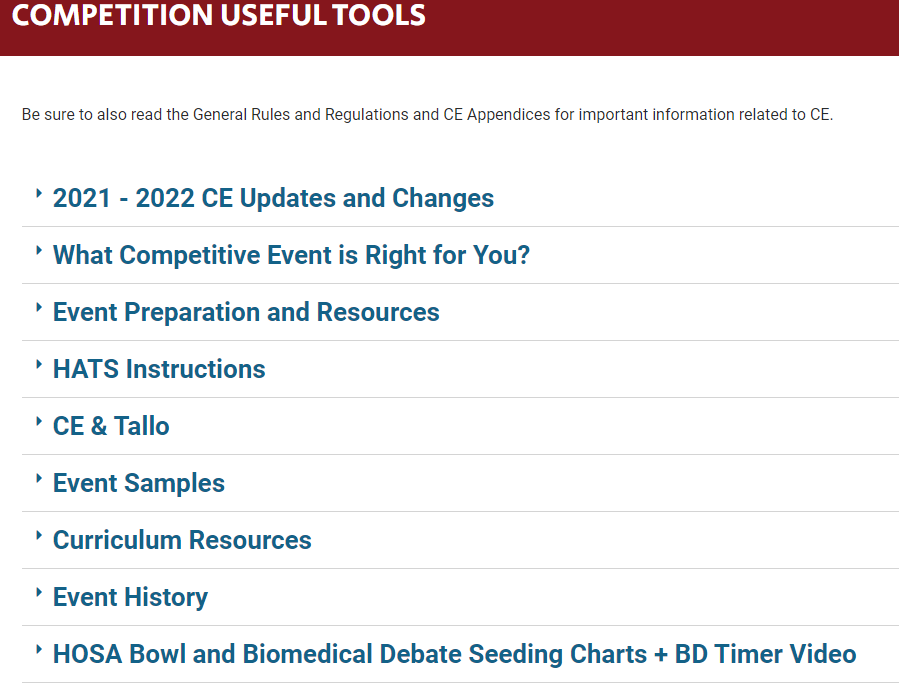 Links to Competitive Event, 
Forensic Science, 
and 
Parli Pro Samples
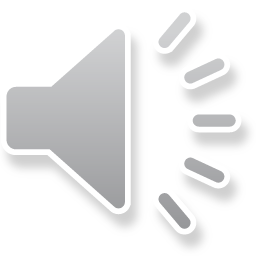 ILC Guidelines vs Texas HOSA Competitor Orientation Sheet
ILC Guidelines (Big HOSA)
Texas HOSA Competitor Orientation Sheet
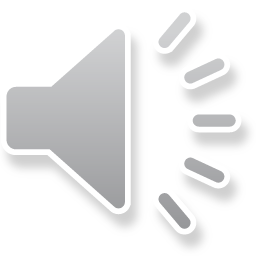 Big HOSAwww.hosa.org
Written by Big HOSA  for ILC (International Leadership Conference)
Held in June
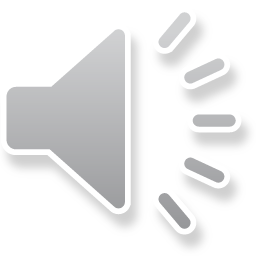 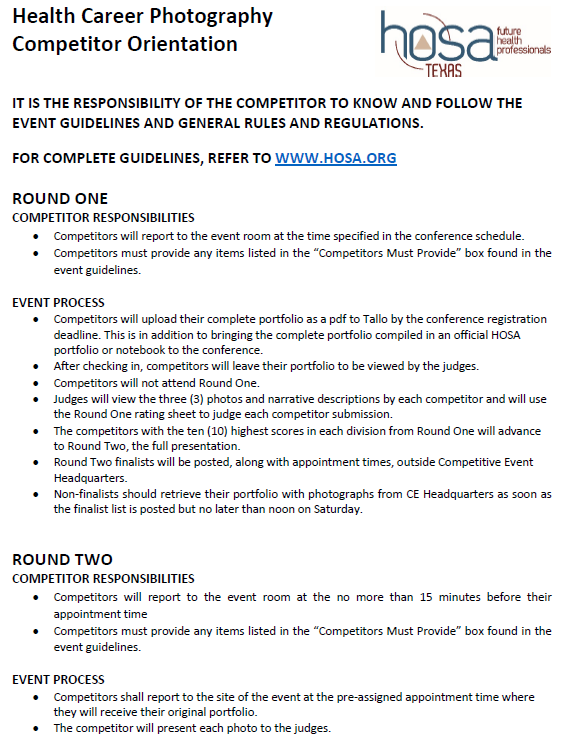 Texas HOSAwww.texashosa.org
Written by Texas HOSA  for the Area Spring Leadership Conferences and the State Leadership Conference 
Area Spring Leadership Conferences are held in Jan-Feb
State Leadership Conference held in March or April
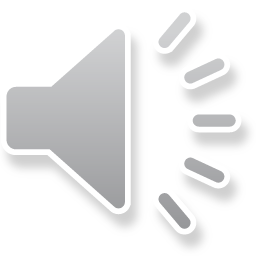 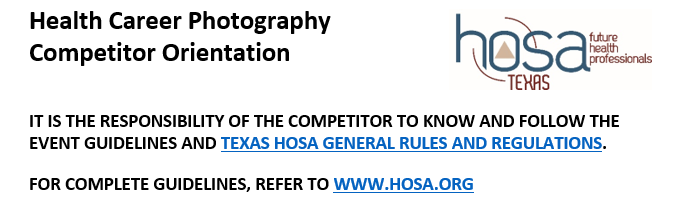 All Texas HOSA Competitor Orientation Sheets (COS) will have the same format.
All COS will inform competitors that they should know the event guidelines and the Tx GRRs and links are provided for each one.
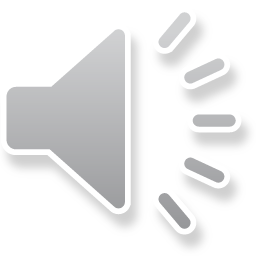 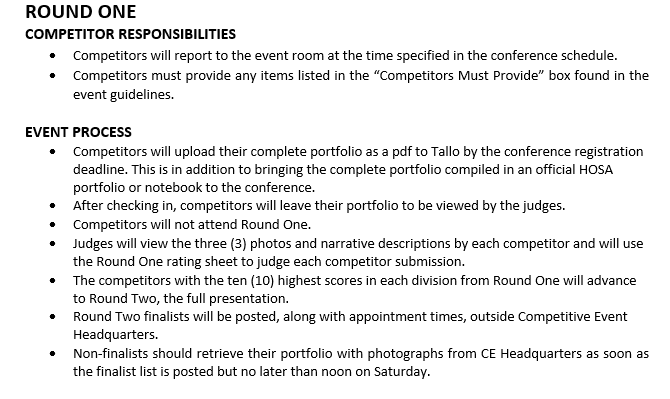 Responsibilities for competitors in round one
Tells how the event will be run in Texas.
Note: tells when and where round two finalists will be posted along with appointment times AND where and when non-finalists should pick-up their portfolio.
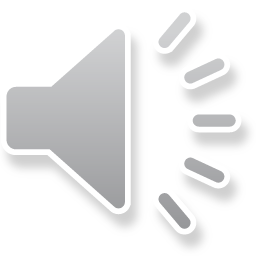 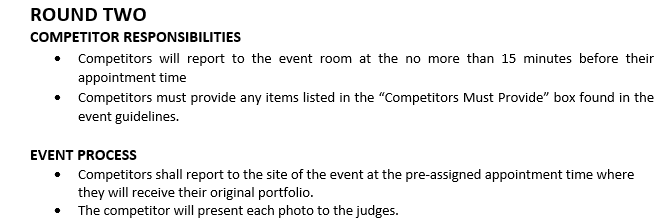 Round two competitor responsibilities
How Texas will run round two of the event
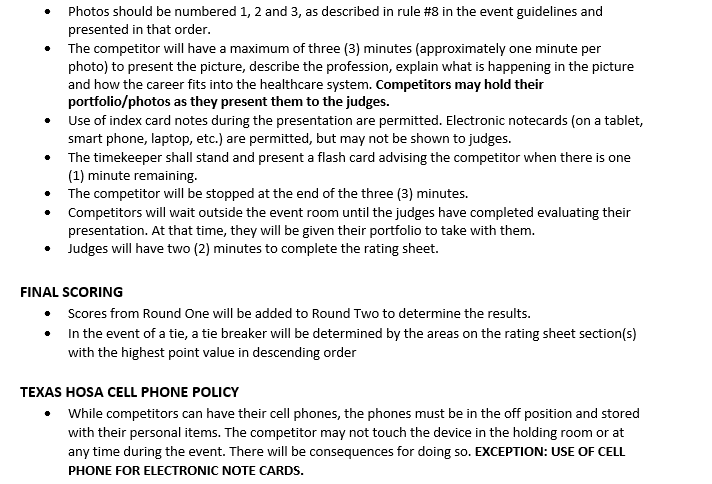 How Texas will score the event
Reiterate the Texas HOSA Cell Phone Policy
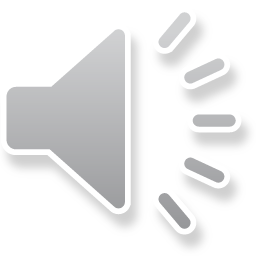 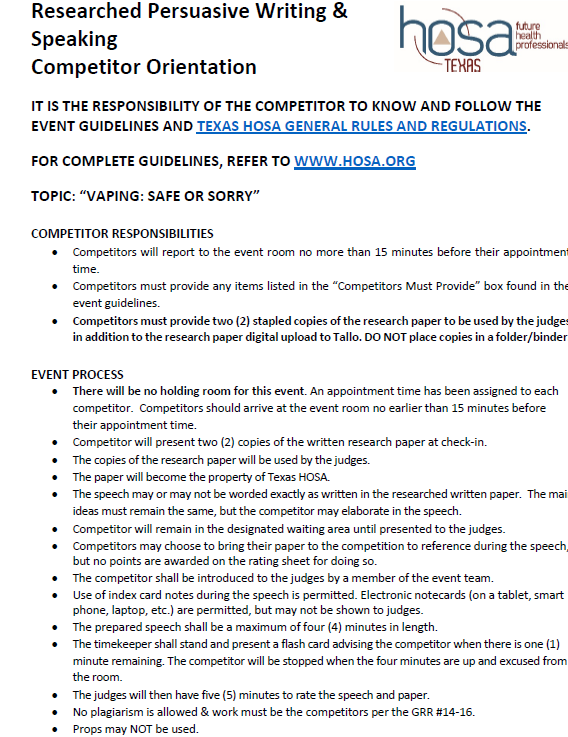 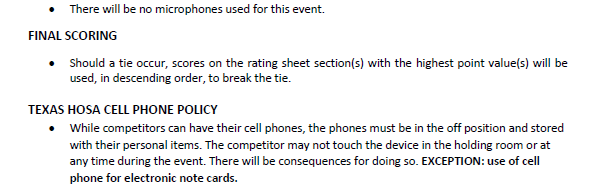 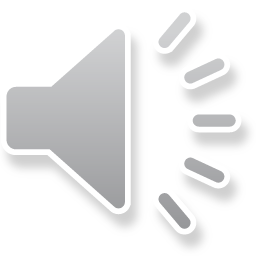 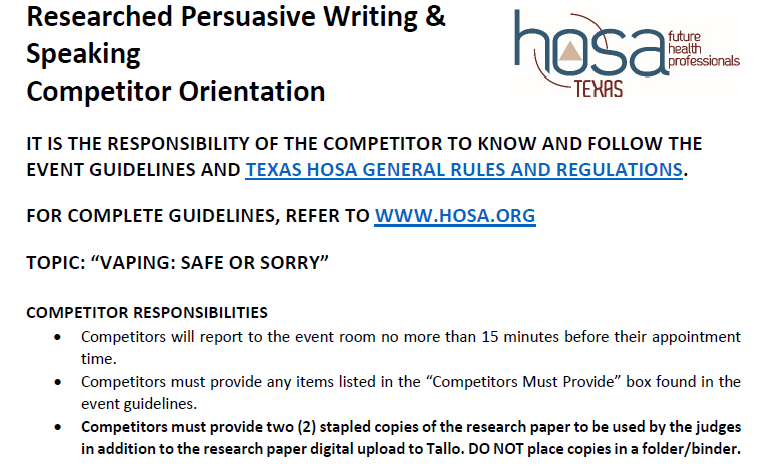 Different from Big HOSA ILC guidelines
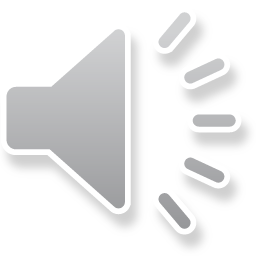 IMPORTANT STEPS TO CE SUCCESS IN TEXAS
For  the Texas HOSA  Area and State Leadership Conferences…
Read Big HOSA guidelines and Texas HOSA COS carefully and compare the two for differences.

Read and understand the Tx GRRs.

Email any questions to anne.regier@texashosa.org for clarification.
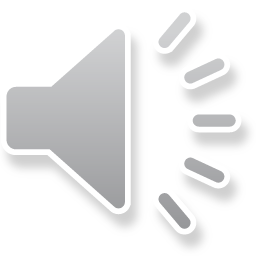 IMPORTANT STEPS TO SUCCESS AT ILC
For the International Leadership Conference
Read the Big HOSA guidelines carefully paying attention to digital upload deadlines.

Read and understand the Big HOSA GRRs.

Email either Big HOSA or Anne Regier with questions.
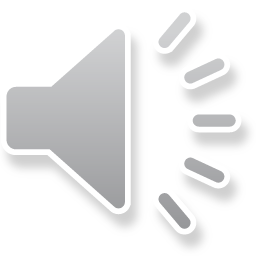 HERE’S HOPING YOU HAVE A FUN AND SUCCESSFUL 
2022-2023 HOSA ROAD TRIP!

STAY SAFE AND ENJOY THE RIDE!
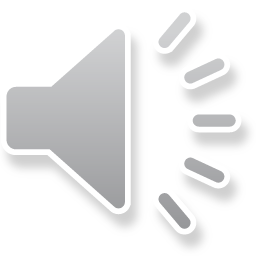